შპს „ნახიდური ჰესი“
მდ. ხრამზე 7,5 მგვტ დადგმული სიმძლავრის „ნახიდური ჰესი“-ს მშენებლობის და ექსპლუატაციის პროექტი
შესავალი
პროექტი ითვალისწინებს მდ. ხრამის 460 და 416 მ ნიშნულებს შორის მოქცეული მონაკვეთს  მონაკვეთის ჰიდროენერგეტიკული პოტენციალის გამოყენებას. ტექნიკურ-ეკონომიკური დასაბუთების მიხედვით სათაო ნაგებობაზე დაგეგმილია დაახლოებით 18 მ სიმაღლის კაშხლის მოწყობას, რომელიც ზედა ბიეფში შექმნის დღეღამური რეგულირების წყალსაცავს. მიწისზედა ჰესის შენობაში წყლის მიწოდება მოხდება 2690 მ სიგრძის მიწისქვეშა სადაწნეო მილსადენის საშუალებით, ჰესის მიერ გამომუშავებული ელ. ენერგია 35 კვ-იანი ძაბვის მიწისქვეშა კაბელით  შეუერთდება ქ/ს „ქოლაგირს“.
საპროექტო ტერიტორიის ხედები
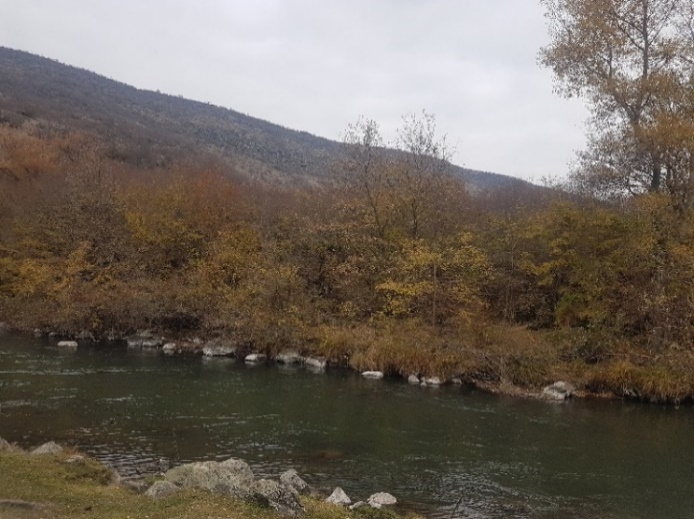 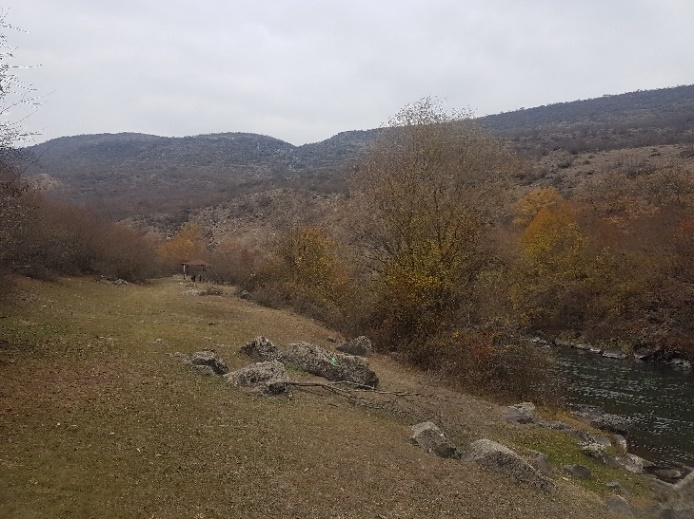 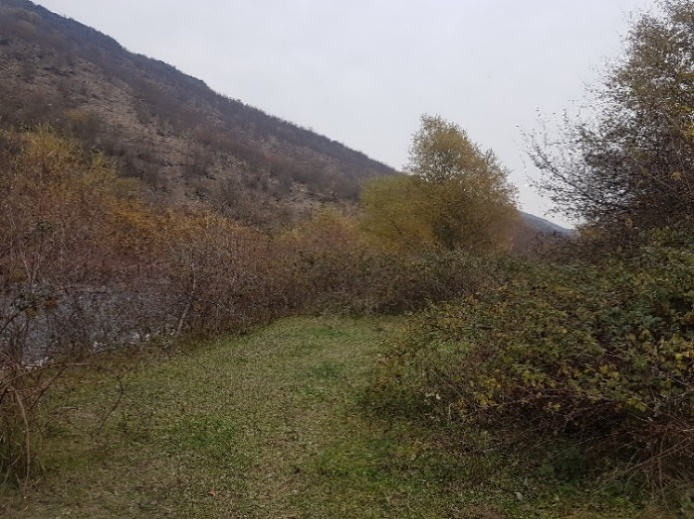 საპროექტო ტერიტორიის ხედები
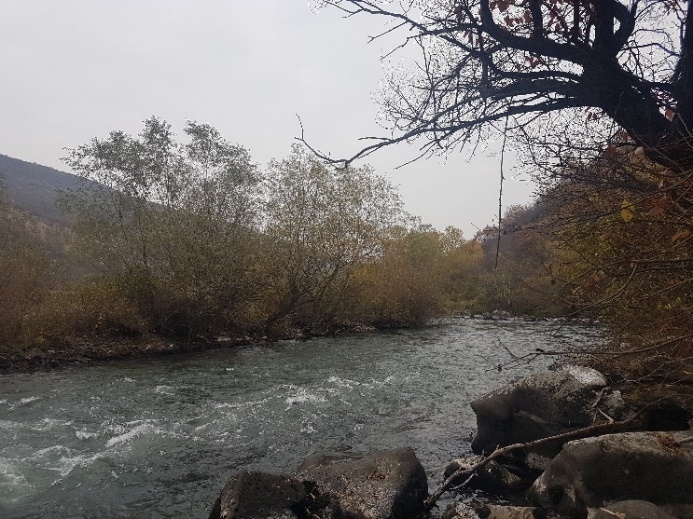 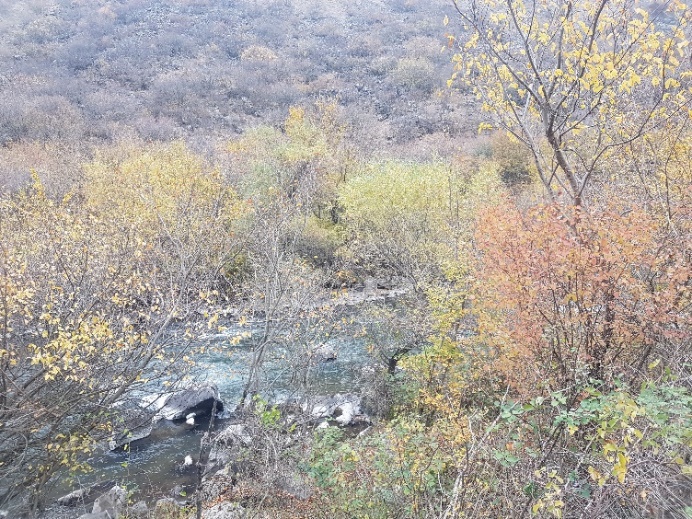 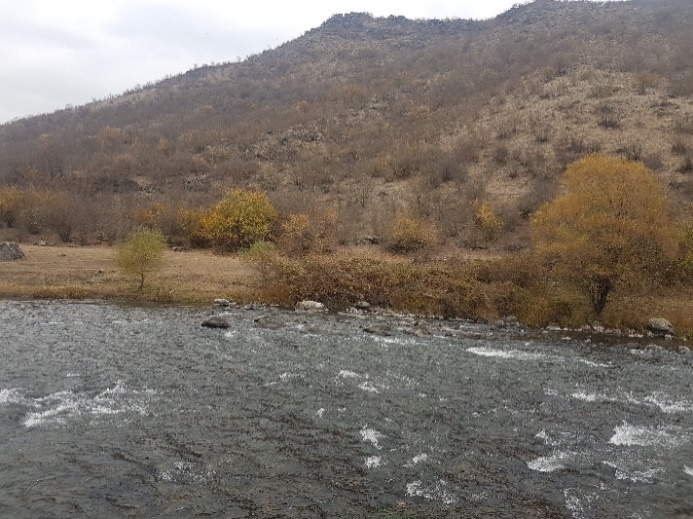 ალტერნატივების ანალიზი
ნახიდური ჰესის წინასწარი ტექნიკურ-ეკონომიკური დასაბუთების პროცესში განიხილებოდა რამდენიმე ალტერნატიული ვარიანტი, მათ შორის: 
ჰესის ტიპის ალტერნატივები;
ჰესის კომუნიკაციების განთავსების ალტერნატივები;  
სადაწნეო სისტემის ალტერნატივები;
ჰიდრომექანიკური მოწყობილობის ალტერნატივა;
თევზსავალის ალტერნატიული ვარიანტები;
ჰესის ტიპის ალტერნატიული ვარიანტების მიხედვით შეირჩა - მე 3, დღე-ღამური რეგულირების ჰესის ტიპი;
ჰესის კომუნიკაციების განთავსების ალტერნატივები - ჰესის შენობა: საპროექტო „ნახიდური ჰესი"-ს სააგრეგატე შენობის ქვევით (მდინარის დინების მიმართულებით) მდებარეობს საირიგაციო დანიშნულების, ხრამის სარწყავი სისტემის სათავე წყალმიმღები ნაგებობა. აღნიშნული სათავე ნაგებობით გამოწვეული შეტბორვა ფაქტიურად, თითქმის აღწევს საპროექტო ჰესის სააგრეგატე შენობიდან გამომუშავებული წყლის გამყვანი გალერეების მდინარის კალაპოტთან შეერთების კვეთამდე. ასე რომ საპროექტო ჰესის სააგრეგატე შენობის უფრო ქვემოთკენ გადატანა გამორიცხულია, ხოლო უფრო ზევით გადატანა მდინარე ხრამის არსებული გეოლოგიური გარემოს გათვალიწინებით, გაცილებით მაღალი გეოლოგიური რისკების გააქტიურების მატარებელია.
სათავე წყალმიმღები კვანძის შემტბორავი კაშხლის ალტერნატივა - შერჩეული, ბეტონის გრავიტაციული, წყალსაშვიანი ტიპის კაშხლის ცალკეულ კონსტრუქციულ ელემენტებს. 
სადაწნეო მილსადენი ტიპები- სხვადასხვა ალტერნატიული ვარიანტების განხილვისა და ურთიერთშედარების შემდეგ, მიღებული იქნა „ნახიდური ჰესი"-ს სადაწნეო მილსადენის, 3,0 მ დიამეტრის GRP მილებით მოწყობის გადაწყვეტილება;
თევზსავალის ალტერნატიული ვარიანტი-  თევზსავალის ალტერანტიული ვარიანტებიდან შერჩა რაბის ტიპის თევზსავალის მეორე  ალტერნატიული ვარიანტი, როგორც გარემოსდაცვითი ასევე ეკონომიკური თვალსაზრისით მისაღებია საპროექტო „ნახიდურიჰესი“-ს შემთხვევაში.
დაგეგმილი საქმიანობის აღწერა
დაგეგმილი საქმიანობა გულისხმობს ბოლნისის მუნიციპალიტეტის ტერიტორიაზე დღეღამური რეგულირების 7,5 მგვტ სიმძლავრის „ნახიდური ჰესი“-ს მშენებლობას და ექსპლუატაცია;
პროექტი ითვალისწინებს მდ. ხრამის 460 და 416 მ ნიშნულებს შორის მოქცეული მონაკვეთს  მონაკვეთის ჰიდროენერგეტიკული პოტენციალის გამოყენებას. 
ტექნიკურ-ეკონომიკური დასაბუთების მიხედვით სათაო ნაგებობაზე დაგეგმილია დაახლოებით 18 მ კაშხლის მოწყობა, მათ შორის წყლის შეტბორვა მოხდება 16 მ-ზე, ხოლო ბოლო 2 მეტრი გათვალისწინებული ავარიული წყალსაშვისთვის. 
მიწისზედა ჰესის შენობაში წყლის მიწოდება მოხდება დაახლოებით 2690 მ სიგრძის მიწისქვეშა სადაწნეო მილსადენის საშუალებით;
კაშხლის ზედა ბიეფში შეიქმნება წყალსაცავის, რომლის სარკის ზედაპირის ფართი, წინასწარი გაანგარიშებით იქნება, დაახლოებით 5 228 37 კმ2. 
პროექტის მიხედვით კაშხლის ქვედა ბიეფში გასაშვები ეკოლოგიური ხარჯის რაოდენობა იქება 2.04 მ3/წმ, ხოლო ჰესის მიერ ასაღები წყლის ხარჯი 22 მ3/წმ.
სიტუაციური სქემა
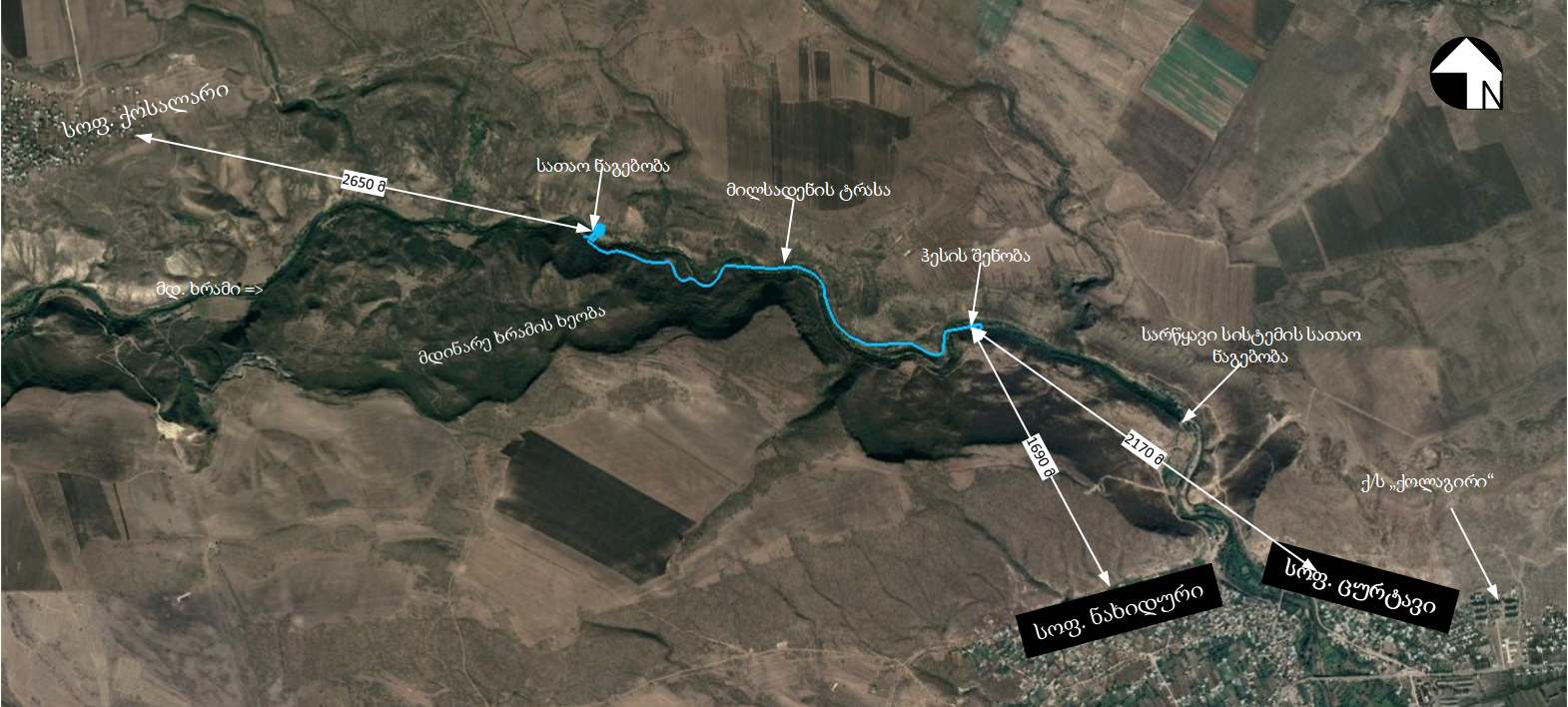 ჰესის ინფრასტრუქტურული ობიექტები და მათი ძირითადი სპეციფიკაციები
ტექნიკურ-ეკონომიკური დასაბუთების დამუშავების პროცესში, ჰესის განთავსების ტერიტორიის შესწავლისა და სხვადასხვა კონკრეტული ფაქტორების გაანალიზების შემდეგ, მიღებული იქნა საპროექტო „ნახიდური ჰესი”-ს შემდგომი სქემის მიხედვით განხორციელების გადაწყვეტილება.
ჰესის ინფრასტრუქტურის ობიექტებია:
სათავე ნაგებობა;
თევზსავალი;
ჰესის სადაწნეო მილსადენი; 
ჰესის შენობა;
გამყვანი გალერეა.
სათავე ნაგებობის გეგმა
სათაო ნაგებობის ხედი
სადაწნეო მილსადენის დახასიათება
სადაწნეო მილსადენის სიგრძე წყალმიმღები კამერის გამოსასვლელი სათავიდან ჰესის სააგრეგატე შენობამდე შეადგენს 2690 მ.-ს. სადაწნეო მილსადენი ეწყობა d=3000 მმ. დიამეტრის GRP მილებით.
სადაწნეო მილსადენის ტრასის რელიეფური პირობებიდან გამომდინარე, სადაწნეო მილსადენი, ორ ადგილზე კვეთს მდინარის კალაპოტს. აღნიშნული გადაკვეთები განხორციელდება აკვედუკების მეშვეობით. დასაწყისში, პკ0+00-დან პკ 10+60-მდე სადაწნეო მილსადენი გადის მდინარის მარჯვენა სანაპირო ტერასაზე. პკ10+60-დან პკ 11+40-მდე მონაკვეთზე აკვედუკის მეშვეობით კვეთს მდინარის კალაპოტს და გადადის მდინარის მარჯვენა ნაპირზე. პკ 11+40-დან პკ25+30-მდე მილსადენი გადის მდინარის მარცხენა ნაპირზე, შემდეგ პკ 25+30-დან პკ 26+10-მდე, ისევ აკვედუკის მეშვეობით კვეთს მდინარის კალაპოტს მარცხნიდან მარჯვნისაკენ და პკ 26+90-ზე შედის ჰესის სააგრეგატე შენობაში.
ჰესის შენობა
ტექნიკურ-ეკონომიკური დასაბუთების ეტაპზე მიღებული საპროექტო გადაწყვეტილების მიხედვით, „ნახიდური ჰესი"-ს სააგრეგატე შენობა წარმოადგენს ერთსართულიან სამრეწველო ტიპის ნაგებობას. შენობა შედგება სამი ნაწილისაგან:
ტურბინა-გენერატორების სამონტაჟო დარბაზი, რომლის იატაკიც 3,0 მ.-ით ჩაღრმავებულია შენობის დანარჩენ ნაწილებთან შედარებით. აღნიშნული ჩაღრმავება იძლევა იმის შესაძლებლობას, რომ სააგრეგატე შენობის მიმდებარე უბანზე სადაწნეო მილსადენი და სატურბინე განშტოება განთავსდეს ტრანშეაში, და არ შეზღუდოს სააგრეგატე შენობის მიმდებარე ტერიტორიაზე, შენობის გარშემო მანქანა-მექანიზმებით გადაადგილების შესაძლებლობა. აღნიშნული დარბაზის ზომებია 12,0X24,5 მ.
ე.წ სამონტაჟო მოედანი, რომელზეც შესაძლებელია სატვირთო ავტომობილით შესვლა. და გადასაადგილებელი ამწე-კრანის მეშვეობით, სატვირთო ავტომობილის დატვირთვა- ჩამოტვირთვის განხორციელება. სამონტაჟო მოედნის ზომებია 6,0X12,0 მ.
სამომსახურეო მიშენება სატრანსფორმატორო ქვესადგურით, რომელშიც განთავსდება კონტროლის ოთახი, საექსპლუატაციო პერსონალის მოსასვენებელი ოთახი, ელექტროტექნიკური მოწყობილა, სანიტარული კვანძი, სასაწყობე მეურნეობა, ძირითადი და შიდა მოხმარების ტრანსფორმატორები, დიზელ-გენერატორი. მიშენება ერთსართულიანია, ზომით 11,9X31,5 მ
ჰესის შენობის 3D გამოსახულებები
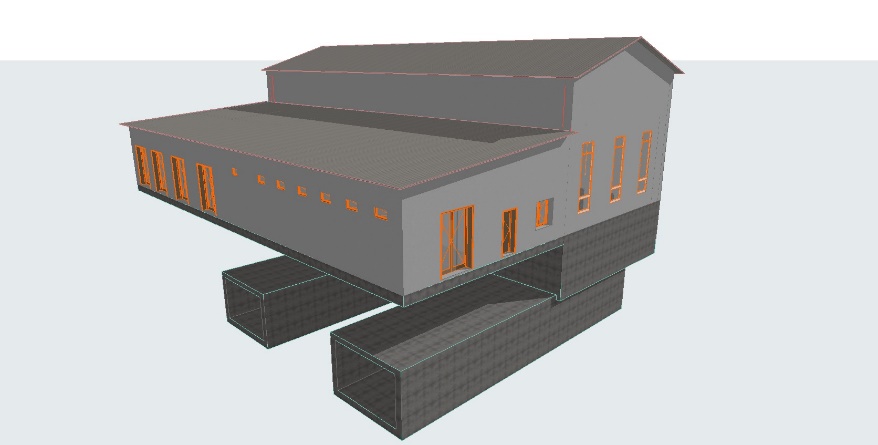 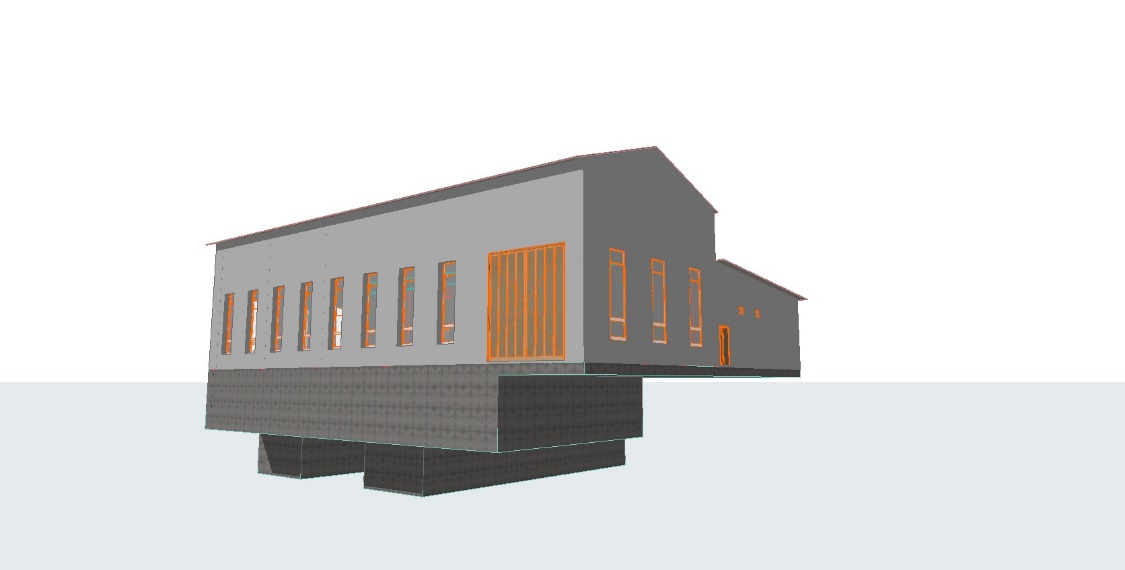 ჰესის შენობის და ქვესადგურის გეგმა
სამშენებლო სამუშაოები
მშენებლობის ვადები და სამუშაო გრაფიკი
ჰესის სამშენებლო სამუშაოების ხანგრძლივობა შეადგენს 24 თვეს. 
ჰესის ყველა ინფრასტრუქტურული ობიექტის მშენებლობის დროს მიწის სამუშაოები შესრულდება ტექნიკის გამოყენებით, შესაბამისად ყოველგვარი აფეთქების სამუშაოები გამორიცხული ნებისმიერი სამშენებლო სამუშაოს განხორციელების დროს, რაც შეეხება გამომუშავებულ გრუნტს მისი მოთავსება სანაყაროზე სატვირთოების გამოყენებით მოხდება. 
დღიური განრიგი იქნება 8 სთ-მდე. დასაქმებულთა რაოდენობა იქნება 80-100 ადამიანი, რომლის არანაკლებ 70% იქნება ადგილობრივი მაცხოვრებელი, ჰესის ექსპლუატაციის ეტაპზე გათვალისწინებულია 5-6 ადამიანის დასაქმება.
სამშენებლო ბანაკი
პროექტის ფარგლებში მოეწყობა 3 სამშენებლო ბანაკი 1 ძირითადი და 2 დამხმარე
მთავარი სამშენებლო ბანაკის გენ-გეგმა
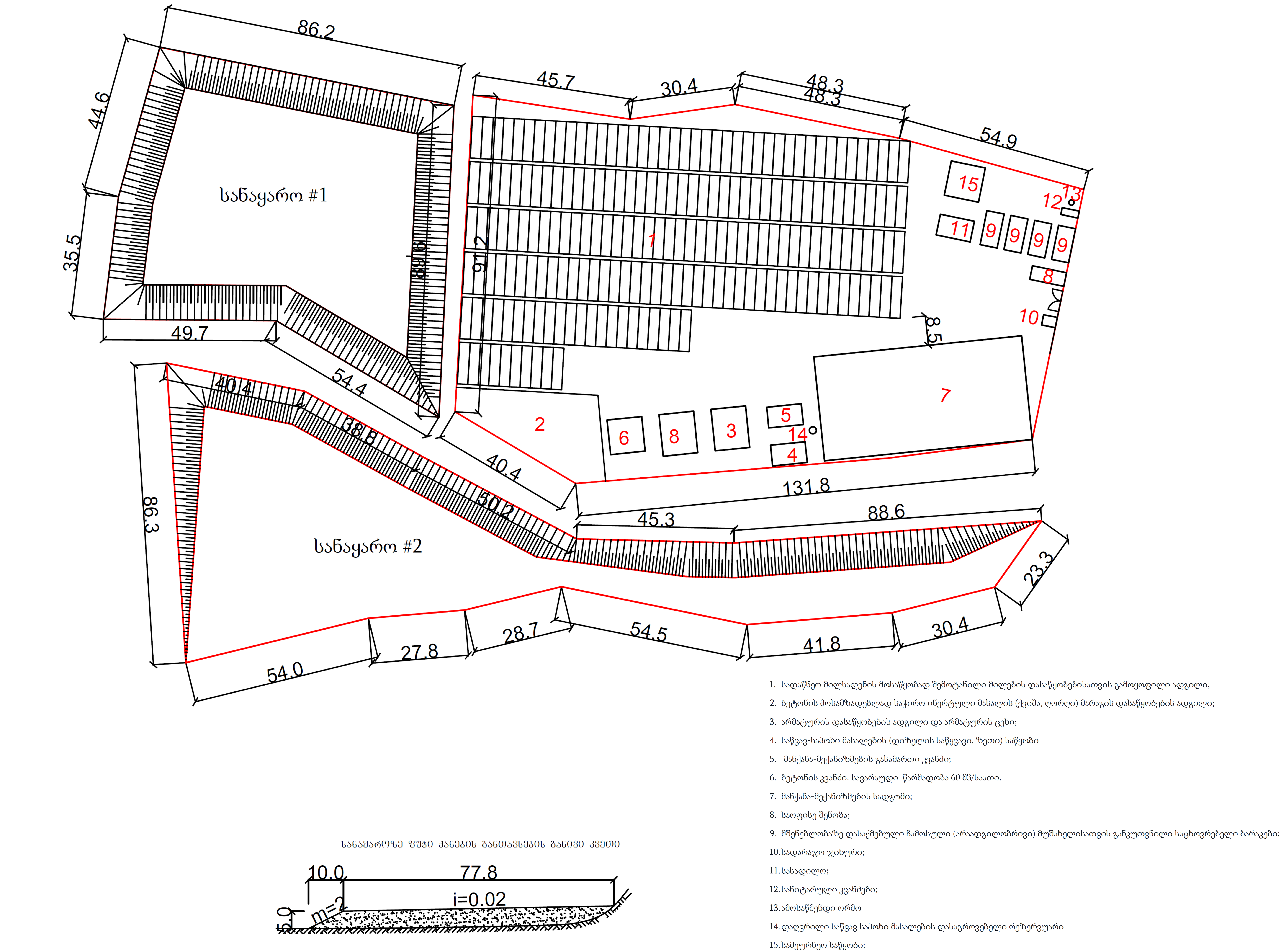 სანაყაროები
პროექტის ფარგლებში გამომუშავებული ფუჭი ქანის და გრუნტის დასაწყობებისთვის მოეწყობა ერთი დროებითი და 2 მუდმივი სანაყარო. სამივე სანაყარო განთავსდება მდინარის მარჯვენა სანაპიროზე. დროებითი სანაყაროზე განთავსდება უკუყრილებისთვის განკუთვნილი გრუნტი, რომლის მიახლოებითი რაოდენობა იქნება  დაახლოებით 67 000 მ3,ხოლო 2 მუდმივი სანაყაროზე განთავსდება  დაახლოებით 150 000 მ3 გრუნტი.
მისასვლელი გზები
ჰესის მშენებლობის ადგილამდე მისვლა შეიძლება სოფელი ნახიდურიდან, არსებული, გრუნტის გზის გამოყენებით. აღნიშნული გრუნტის გზა, არსებული მდგომარეობით ვერ დააკმაყოფილებს მშენებლობის მოთხოვნებს. შესაბამისად საჭირო იქნება აღნიშნული გზის გაფართოება, მოსწორება და მოხრეშვა. მთელ რიგ უბნებზე, აღნიშნული გზა, მიუყვება ჰესის სადაწნეო მილსადენის ტრასას. შესაბამისად გზის -გაფართოება- მოწესრიგება განხორციელდება სადაწნეო მილსადენის მოწყობის სამუშაოებთან ერთად, პარალელურ რეჟიმში (გზის მოწყობის სამუშაოების წინსწრებით).
სოფელ ნახიდურამდე მისასვლელად შეიძლება გამოყენებული იქნეს თბილისი-ბოლნისის სახელმწიფო დანიშნულების ასფალტირებული გზა.
მისასვლელი გზები
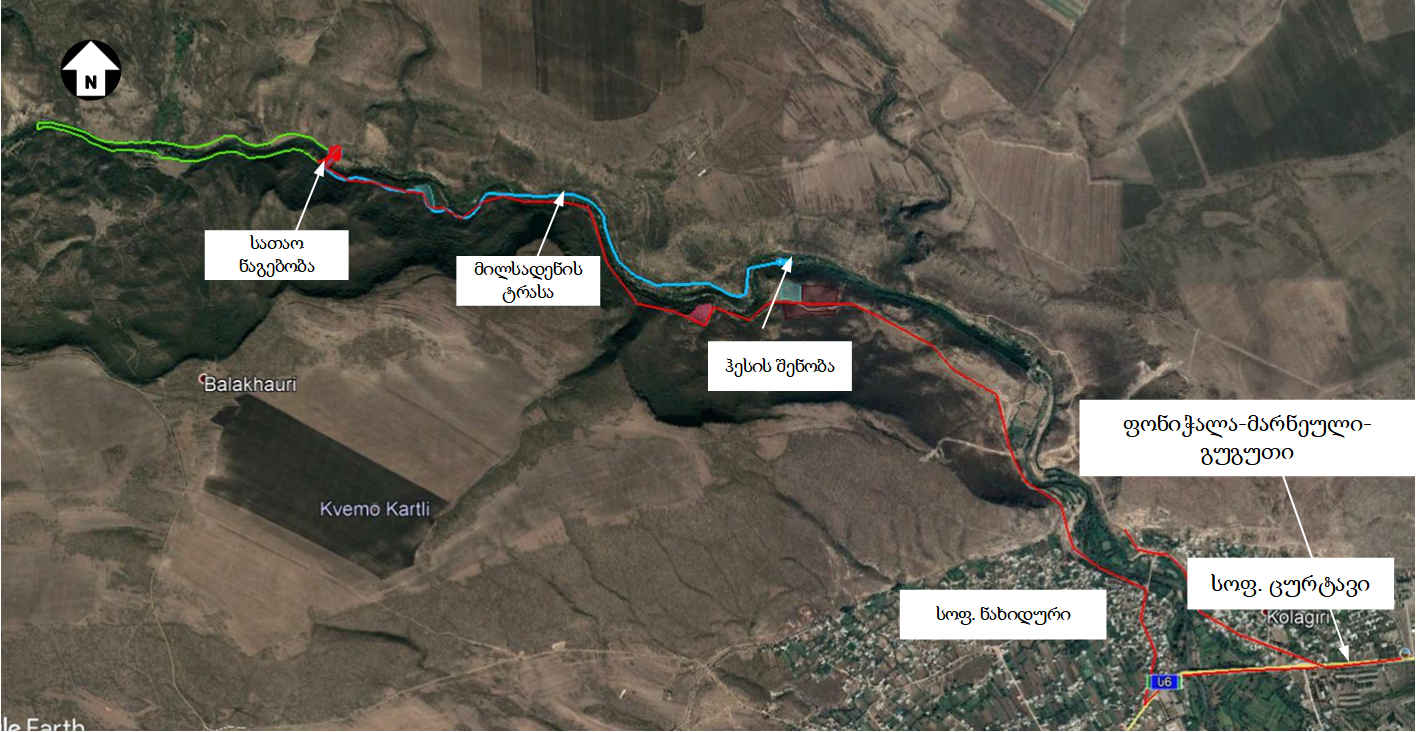 მშენებლობის ეტაპზე მოსალოდნელი ზემოქმედების დახასიათება
ატმოსფერული ჰაერის ხარისხობრივი მდგომარეობის გაუარესება;
ხმაურის გავრცელება;
ზემოქმედება გეოლოგიურ გარემოზე, ნიადაგის ნაყოფიერი ფენის ხარისხზე და სტაბილურობაზე;
ზემოქმედება წყლის გარემოზე;
ზემოქმედება ბიოლოგიურ გარემოზე;
ნარჩენების მართვის პროცესში მოსალოდნელი ზემოქმედება;
ვიზუალურ-ლანდშაფტური ცვლილება;
ზემოქმედება ადგილობრივ სოციალურ-ეკონომიკურ გარემოზე;
ზემოქმედება ადამიანის ჯანმრთელობაზე და უსაფრთხოებასთან დაკავშირებული რისკები;
ზემოქმედება ისტორიულ-კულტურული მემკვიდრეობის ძეგლებზე.
კუმულაციური ზემოქმედება
ჰესის ექსპლუატაციის ეტაპზე მოსალოდნელი ზემოქმედება
ხმაურის გავრცელება;
ზემოქმედება გეოლოგიურ გარემოზე, ნიადაგის ნაყოფიერი ფენის ხარისხზე და სტაბილურობაზე;
ზემოქმედება წყლის გარემოზე;
ზემოქმედება ბიოლოგიურ გარემოზე;
ნარჩენების მართვის პროცესში მოსალოდნელი ზემოქმედება;
ვიზუალურ-ლანდშაფტური ცვლილება;
ზემოქმედება ადგილობრივ სოციალურ-ეკონომიკურ გარემოზე;
ზემოქმედება ადამიანის ჯანმრთელობაზე და უსაფრთხოებასთან დაკავშირებული რისკები;
კუმულაციური ზემოქმედება
ბიოლოგიურ გარემოზე ზემოქმედება
ზემოქმედება ფლორაზე 
გამოყოფილი ჰაბიტატების ფარგლებში დაფიქსირდა მხოლოდ ორი დაცული სახეობა მაღალმთის მუხა (Quercus macranthera) და პატარა თელადუმა (Ulmus minor). აღსანიშნავია, რომ  წარმოდგენილი ორივე სახეობა საპროექტო ტერიტორიაზე მეჩხერადაა გავრცელებული, თითოეულ მათგანს რამდენიმე ინდივიდის სახით ვხვდებით. ამათგან, მაღალმთის მუხა (Quercus macranthera) დაჯაგული სახითაა წარმოდგენილი საკვლევ ტერიტორიის მიდამოებში.
საპროექტო დერეფნის ფარგლებში ჩატარებული ტაქსაციის შედეგები, საიდანაც ირკვევა, რომ აღნიშნულ უბანზე გავლების ქვეშ ექცევა მცენარეულობის მხოლოდ 13 სახეობა მათ შორის მხოლოდ ერთი არ დაცული სახება, პროექტის ფარგლებში 8სმ-ზე მეტი სისქის მხოლოდ 191 ცალი ხე იჭრება (ჯამში 34,5 მ3), მათ შორის როგორც აღვნიშნეთ მხოლოდ ერთი სახეობა არის დაცული. მოსაჭრელი ხეებიდან 8 სმ-ზე მეტი 189 ცალი ინდივიდი ხვდება ჰესის შეტბორვის კონტურში, 2 ცალი კი მილსადენის ტასის მიმდებარეს.
ზემოქმედება ფაუნაზე
ჩატარებული კვლევების მიხედვით დაფიქსირდა ძუძუმწივრების სხვადასხვა სახეობები და მათი ნაკვალევები მათ შორი: მაჩვი (Meles meles), მცირე თხუნელა (Talpa levantis), ტურა (Canis aureus), წავი (Lutra lutra) და  კვერნა (Martes martes). მშენებლობის ეტაპზე დაგეგმილი სამუშაოების გამო და შემდგომ ექსპლუატაციის ფაზაში, წავზე იქნება გარკვეული ზემოქმედება და შემაშფოთებელი ფაქტორი, თუმცა უნდა გავითვალისწინოთ, რომ შენარჩუნებული იქნება წყლის ბიოლოგიური გარემოსთვის საარსებო გარემო პირობები და შესაბამისად წავის საკვები ბაზა, რაც წავის გადაადგილებას საფრთხეს არ შეუქმნის.
ზემოქმედება იქთიოფაუნაზე
ფაუნის ფონური მდგომარეობის მიხედვით წყლის ხარისხი და საკვების რაოდენობა, მდინარის საპროექტო მონაკვეთში, აკმაყოფილებს მდ. ხრამში გავრცელებული თევზების კვებითი ჯაჭვის მოთხოვნებს. დაგეგმილი საქმიანობის ფარგლებში იქთიოფაუნაზე ზემოქმედება მოსალოდნელია, როგორც მშენებლობის ასევე ექსპლუატაციის დროს, შესაბამისად საჭირო იქნება გზშ-ის ანგარიშში მოცემული შემარბილებელი და მონიტორინგის ღონისძიებების განხორციელება.
გმადლობთ ყურადღებისთვის!!!!
შპს „გამა კონსალტინგი“
0192 თბილისი, გურამიშვილის გამზ. 19დ 
ტელ: +(995 32) 261 44 34 ; 260 15 27; 
E-mail: j.akhvlediani@gamma.ge
www.facebook.com/gammaconsultingGeorgia